Myasthenia gravis
Hana Hošnová
F17034
Myasthenia gravis
První prokázaná autoimunitní choroba
Způsobena poruchou nervosvalového přenosu
Je oslaben volní pohyb, který vykonává příčně pruhované svalstvo
Projevy
Svalová unavitelnost, pokleslá oční víčka
Dvojité vidění, zhoršená výslovnost, zhoršující se polykání
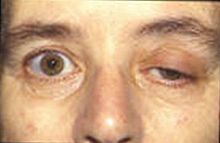 Podstata
Blokáda či zničení acetylcholinových receptorů protilátkami převážně z brzlíku
Tyto receptory na povrchu svalových buněk normálně přijímají chemický signál z nervového zakončení
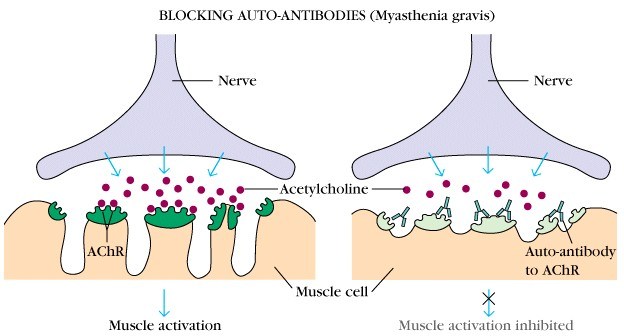 Léčba
Inhibitory acetylcholinesterázy – Mestinon (pyridostigmin bromid), Prostigmin (neostigmin bromid)
Kortikosteroidy – Prednison
Imunosupresiva – Imuran (azathioprim), cyklosporin A
Plazmaferéza – očištění plazmy od autoprotilátek
Odstranění brzlíku
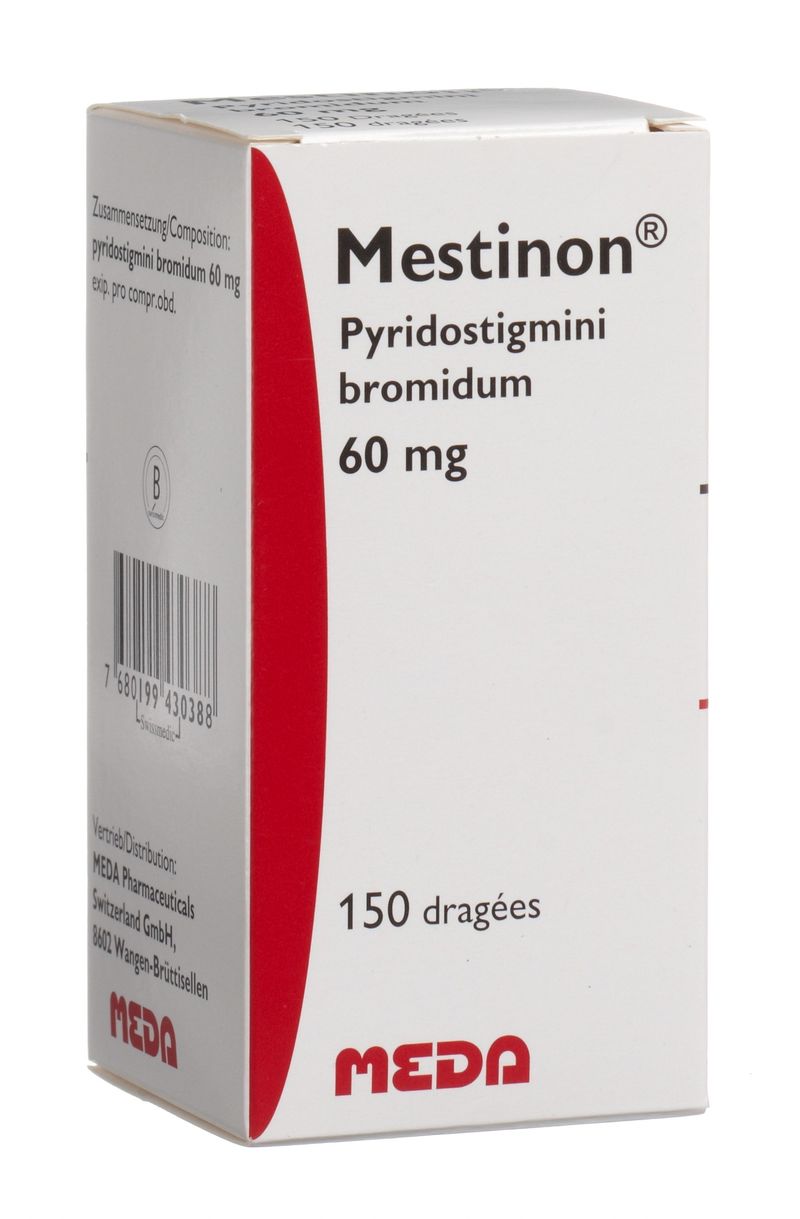 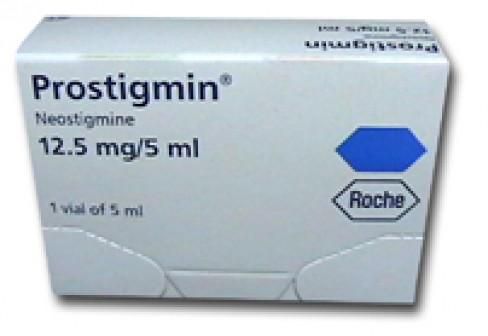 Zdroje
https://nemoci.vitalion.cz/myastenia-gravis/
https://cs.medlicker.com/241-myasthenia-gravis-priciny-priznaky-diagnostika-a-lecba
https://cs.wikipedia.org/wiki/Myasthenia_gravis
https://i0.wp.com/behealthy.news/wp-content/uploads/2017/06/Myasthenia-Gravis-Treatment.jpg?fit=624%2C336&ssl=1